Presentation Title
Session Number #####
March ##, 2019
Presenter Name
Job Title
Institution
email@address.com
Co-Presenter Name
Job Title
Institution
email@address.com
Your Organization & Oracle
If relevant, many organizations state their recent and current version and status with Oracle/PeopleSoft modules here
Start Adding New Slides Here
Slide templates available in multiple layouts, select any from the Alliance 2019 theme.
We ask that you:
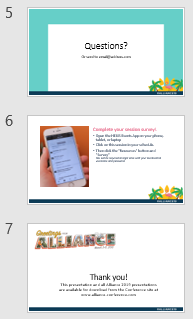 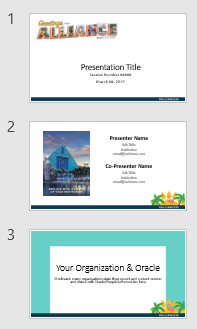 Update the slides 1-3
And keep the last three slides in your presentation
Questions?
Or send to email@address.com
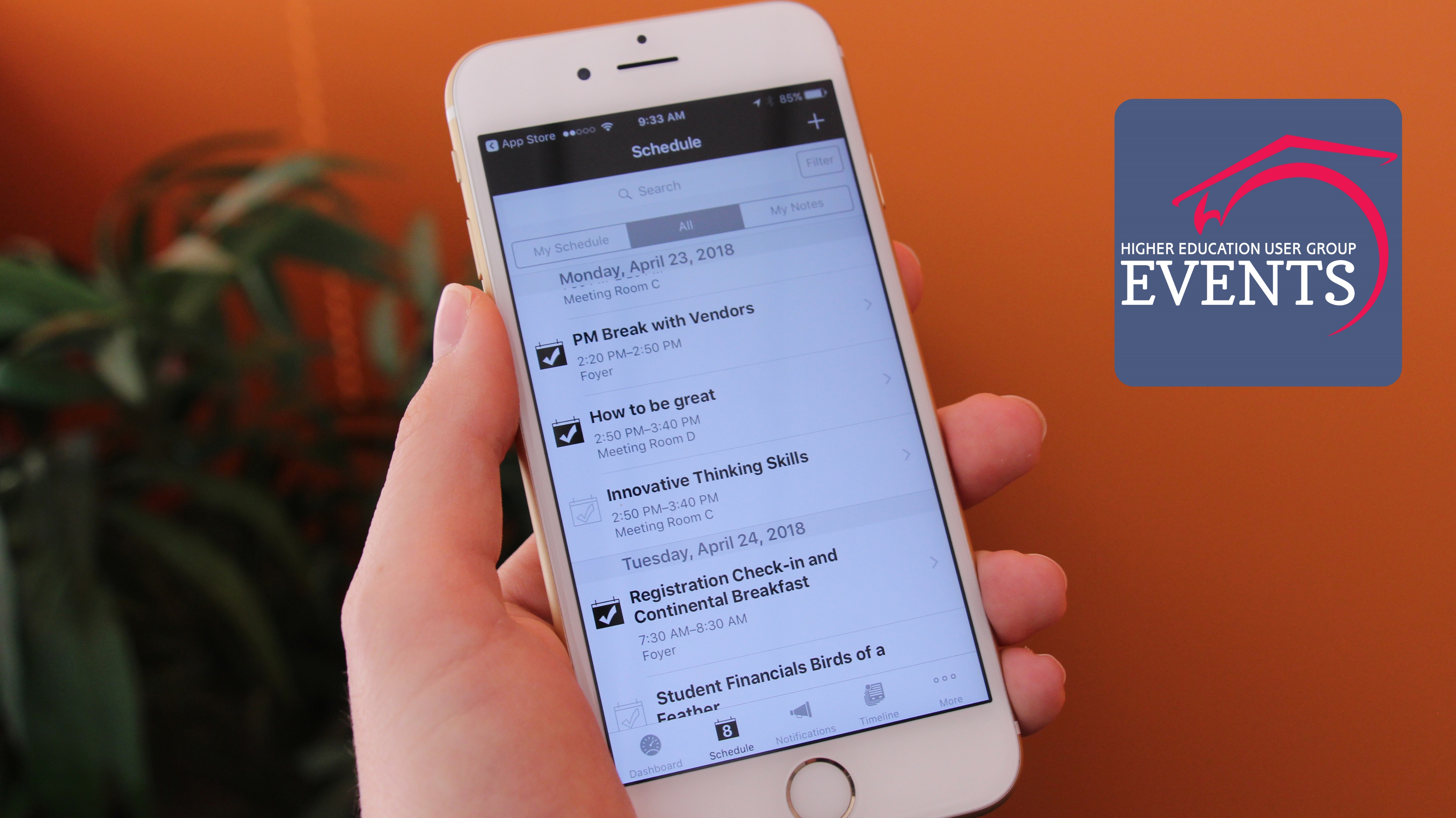 Complete your session survey!
Open the HEUG Events App on your phone, tablet, or laptop
Click on this session in your schedule.
Then click the "Resources" button and "Survey“You will be required to login once with your Eventsential username and password.
Thank you!
This presentation and all Alliance 2019 presentations are available for download from the Conference site atwww.alliance-conference.com